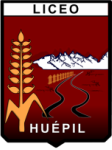 Liceo Huépil
Asignatura: Taller de Lenguaje Avanzado
Profesora: María Angélica Sanhueza Manzor
Educadora Diferencial: Carmen Gloria Carilao Gómez
Habilidad: RELACIONARConsideraciones sobre la lectura.
Huépil, junio 26 de 2020
Ensayo Nacional 27,28 y 29 de junioAsignaturas: Lenguaje, Matemática, Historia y Ciencias
Inscribirse
https://forms.gle/3pX6LSR9M56A339x5

o escribir al correo electrónico:
secretaria.academica@usach.cl
-Conocer procedimiento para aplicar lectura comprensiva.
-Conocer las características de un lector competente.
-Identificar el tipo de lectura que se requerirá para contestar prueba de comprensión lectora.
-Conocer propuesta de resolución de preguntas que involucren la habilidad de “relacionar”
-Aplicar habilidad de relacionar en ejercicio breve.
OBJETIVOS DE LA CLASE
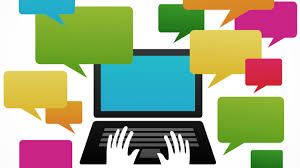 Recordemos…
1. ¿En qué consiste la estrategia “Relacionar – Interpretar”
2. ¿Cuáles son las cuatro habilidades que están vinculadas?
3. ¿Qué involucra cada una de estas habilidades?
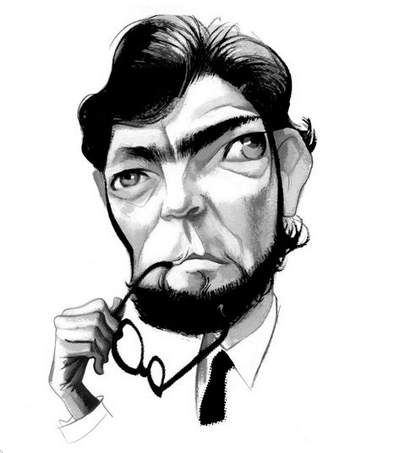 HABILIDADES
Relacionar: es establecer conexiones entre dos o más partes de un texto.
Sintetizar: es determinar la idea o las ideas centrales de un texto o de un fragmento de este para elaborar una reformulación del contenido original.
Inferir: es derivar información implícita desde la información explícita contenida en el texto.
Interpretar: es determinar la función o finalidad, de un elemento textual para atribuirle un sentido de lectura coherente con el contexto de lo leído.
¿Qué habilidad lectora está vinculada a la estrategia de relacionar - interpretar?
Estrategia
Relacionar - Interpretar
Demuestra comprensión, otorgando sentido a las relaciones entre diferentes partes de un texto. Los componentes del texto que se han de relacionar pueden estar ubicados en la misma sección o en diferentes párrafos.
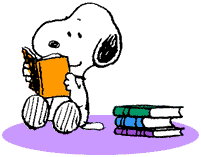 Procedimiento para una lectura comprensiva
Algunas recomendaciones
Cuando se encuentre palabras nuevas e interesantes buscar su significado y usarlas .

Leer detenidamente el texto reteniendo ideas generales por párrafos antes de contestar.

Analizar cada párrafo ( reflexionar), sintetizar cada idea y evaluar de manera objetiva.
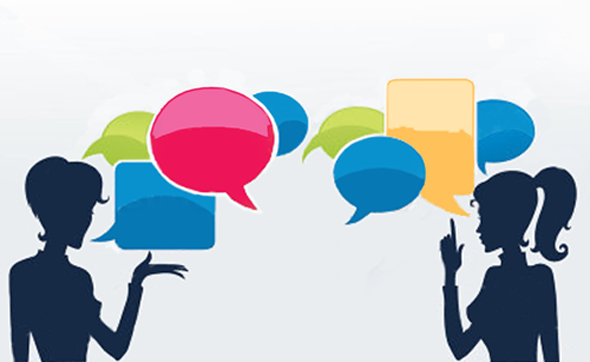 ¿Qué se entiende por “Estrategia”?
Significa, en una de sus acepciones, “el conjunto de las reglas que aseguran  una decisión óptima en cada momento” (Diccionario de la Lengua Española). Este concepto te puede ser de mucha utilidad para lograr tu máximo esfuerzo, gracias a un trabajo organizado, desarrollado de forma sistemática, sin sobresaltos ni estrés.
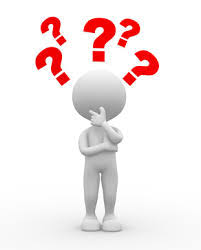 Los lectores manifiestan dificultades para captar el significado de los textos cuando:
El lector competente presenta las siguientes actitudes
Niveles de Lectura
Tipos de lectura
La Prueba de Transición de Comprensión Lectora demandará ¿una lectura EXTENSIVA O INTENSIVA? ¿Por qué?
FASES DE LA LECTURA INTENSIVA
Proceso de lectura sugerido
EXPOSITIVO: 
Centrarse en la información y la perspectiva ante el tema.
ARGUMENTATIVO: Identificar la tesis, contratesis, argumentos.
NARRATIVO: 
Identificar los motivos de los personajes e interpretar la secuencia de acciones.
Ojear el texto activamente: identificar tema y tipo de discurso, seleccionar estrategia.
Leer reflexivamente: aplicar estrategia de lectura según tipo de discurso.
Sintetiza y evaluar: leer en red y evaluar lo propuesto.
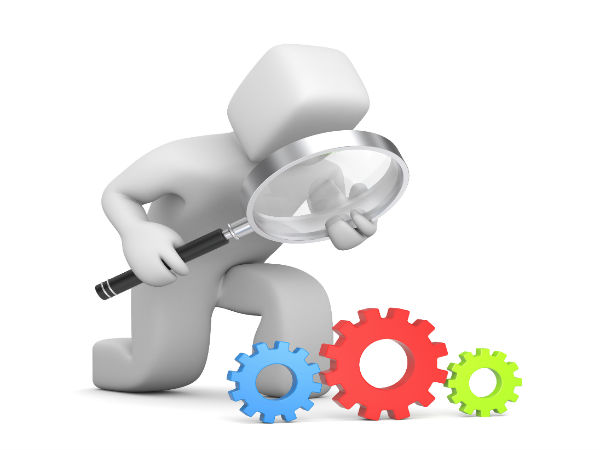 HABILIDAD: RELACIONAR
Comprender cómo está compuesto el texto. 
Reconocer sus partes o elementos constitutivos y asignarles un sentido de lectura posible (analizar). 
Resumir la información de cada parte. 
Una vez analizado así el texto, estamos en condiciones de relacionar dichos elementos entre sí o respecto a su función dentro de un todo.
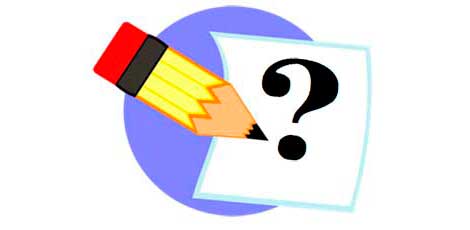 Algunas formas de plantear este tipo de preguntas son:
Seleccione el enunciado que representa adecuadamente el sentido de la expresión “las trampas no funcionan”
¿A qué elementos textuales se refieren respectivamente los pronombres subrayados en el segmento anterior?
Los párrafos quinto y sexto del texto leído hacen referencia
¿Cuál de las siguientes opciones presenta una síntesis adecuada para los párrafos cinco y seis?
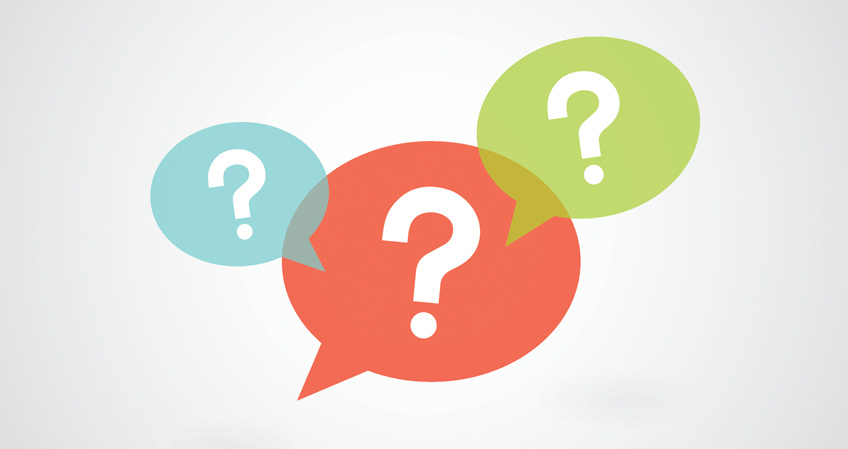 PROPUESTA DE RESOLUCIÓN
¿De qué trata el texto?
Sintetizar
Lectura párrafo a párrafo.

2. Analizar la relación entre los párrafos o segmentos evaluados.

3. Evaluar alternativas.
¿Qué se afirma al respecto?
Conectores
Apoyarse en marcas textuales y estructurales
Formas de organización del texto.
Progresión de la información
Formas básicas de los textos expositivos, argumentativos, narrativos, mediáticos y literarios.
El verbo introductorio expresa la relación entre los párrafos o la función del párrafo en el texto leído.
El resto de la alternativa debe dar cuenta de lo esencial del párrafo, acorde a la función o relación del mismo con los demás.
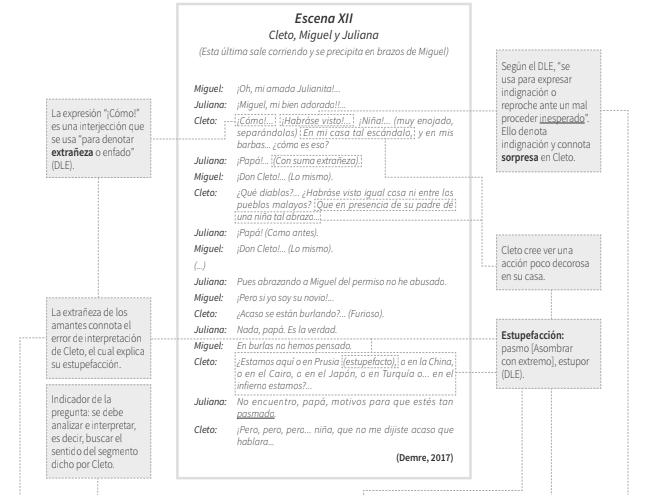 ¿Qué quiere decir CLETO cuando cuestiona el lugar en el que se sitúan?
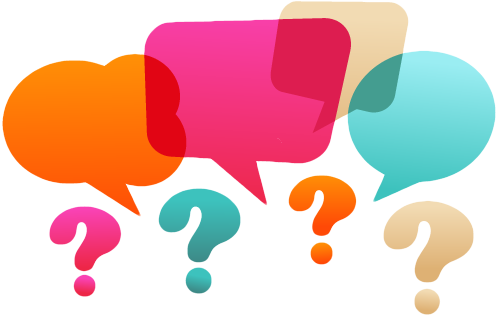 A. Molestia por la decisión irracional de su hija.
B. Descontento por el romance de Juliana.
C. Extrañeza por la forma de demostrar los sentimientos de la juventud.
D. Sorpresa al no comprender lo que sucede entre Juliana y Miguel.
E. Enojo al presenciar la porfía de su hija.
Consideraciones
Se subirá una breve guía de ejercitación de la habilidad de relacionar.
Próxima clase: 
Realizaremos retroalimentación de la guía de ejercitación sobre la habilidad de relacionar.
Veremos la habilidad de Sintetizar y desarrollaremos unos ejercicios en conjunto, considerando la habilidad de relacionar y sintetizar.
Para luego aplicar lo aprendido en una guía de ejercitación.
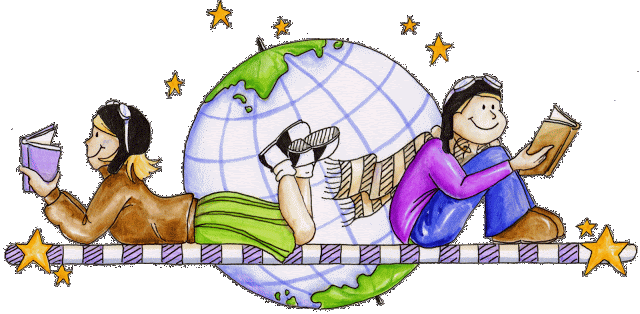 Fuentes:
Temario Prueba de Transición Comprensión Lectora. DEMRE 2020
Prueba de Competencia Lectora. Preuniversitario Pedro de Valdivia.2020.
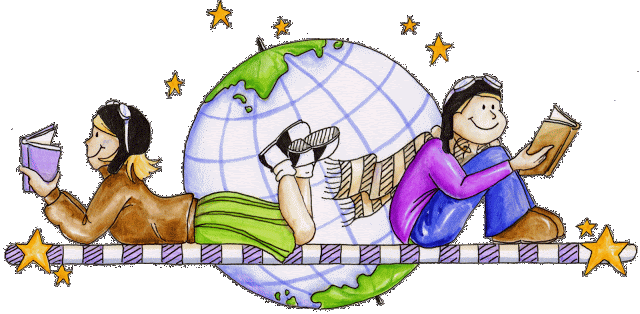